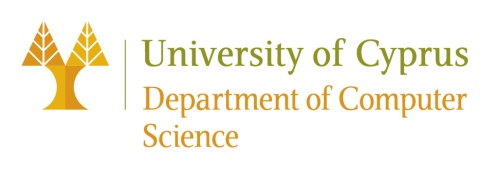 EPL646: Advanced Topics in Databases
Responsible Data Integration: Next-generation Challenges
Fatemeh Nargesian, Abolfazl Asudeh, and H. V. Jagadish. 2022. In Proceedings of the 2022 International Conference on Management of Data (SIGMOD '22). Association for Computing Machinery, New York, NY, USA, 2458–2464. https://doi.org/10.1145/3514221.3522567
By Achilleas Eftychiou: aeftyc03@ucy.ac.cy
1
https://www2.cs.ucy.ac.cy/courses/EPL646
Introduction
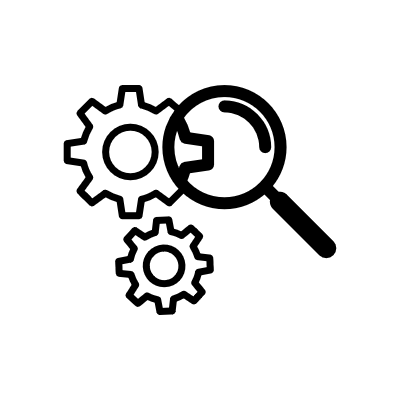 Responsible data integration is the process of integrating data from various sources in an ethical, legal, and private manner. Because of the increasing availability of data and the growing demand for data-driven decision-making, responsible data integration has become a critical challenge in today's society. According to studies, 69% of organizations are already using big data to improve their operations.
 However, there are several challenges to responsible data integration, including data quality, privacy, security, and transparency. These difficulties can have a negative impact on the accuracy and dependability of integrated data, as well as the trust and reputation of data integration projects.
[Speaker Notes: You can start the presentation by briefly introducing yourself and your background, and explaining why you chose to speak about responsible data integration.
You can also provide some context about the importance of data in today's society and how data-driven decision-making is becoming increasingly common across many industries.]
Data Quality Challenges
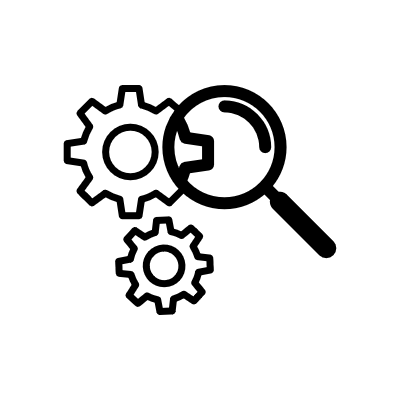 Data quality issues arise as a result of the heterogeneity of data sources, which can vary in format, structure, and semantics. This can result in data consistency, completeness, and accuracy issues.
 To ensure the quality of integrated data, data cleaning, transformation, and integration are required. These processes, however, can introduce errors and biases that must be identified and addressed. According to an IBM study, poor data quality costs US businesses an average of $3.1 trillion per year.
 To address data quality issues, businesses must implement effective data quality management practices such as data profiling, cleansing, and enrichment.
[Speaker Notes: To expand on this slide, you can provide some examples of how data is being used in different industries, such as healthcare, finance, and retail.
You can also discuss some recent examples of data breaches or misuse of data that highlight the importance of responsible data integration.]
Privacy Challenges
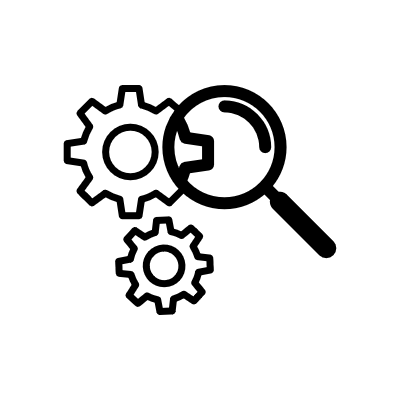 The need to protect individuals' personal information from unauthorized access and use creates privacy issues. The risk of privacy breaches grows as more data from multiple sources is integrated.
Even if each dataset is anonymized, the integration of multiple datasets can pose privacy risks. For example, researchers at MIT and Harvard discovered that using publicly available information, it is possible to identify individuals in anonymized medical records.
  Adopting privacy-preserving techniques such as differential privacy, k-anonymity, and l-diversity is required for responsible data integration. These techniques aid in the protection of sensitive data while still allowing for meaningful analysis of integrated data.
[Speaker Notes: To expand on this slide, you can provide more details about the specific privacy risks that can arise when integrating data from multiple sources.
You can also discuss some recent regulations or laws that have been implemented to protect individuals' privacy, such as GDPR and CCPA.
Additionally, you can provide some examples of privacy-preserving techniques that can be used to address these risks, such as homomorphic encryption and secure multi-party computation.]
Security Challenges
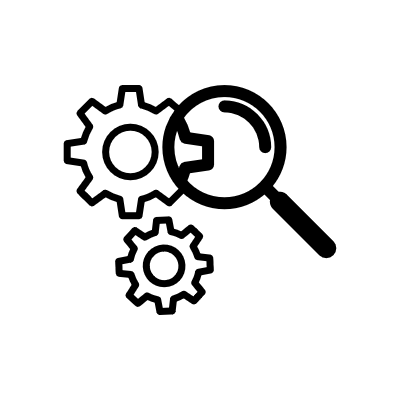 The necessity to safeguard integrated data against unwanted access, modification, or destruction presents security problems. Projects involving the integration of additional data run the danger of security lapses.
Cyberattacks, data breaches, and insider threats are just a few examples of the internal and external dangers that might pose a security risk. The average cost of a data breach in the US, according to a research by the Ponemon Institute, is $8.19 million.
Using safety precautions like access control, encryption, and auditing is necessary for responsible data integration. These precautions aid in preserving the availability, confidentiality, and integrity of integrated data.
[Speaker Notes: To expand on this slide, you can provide more examples of the specific security risks that can arise when integrating data from multiple sources.
You can also discuss some recent high-profile data breaches or cyber-attacks that highlight the importance of data security.
Additionally, you can provide some examples of security measures that can be used to protect integrated data, such as firewalls, intrusion detection systems, and vulnerability scanning.]
Transparency Challenges
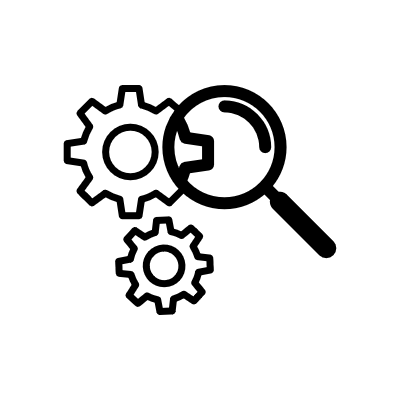 The desire to make data integration processes and results accessible and understandable to stakeholders creates transparency problems. This encourages confidence, responsibility, and well-informed choices.
Using transparency measures like documentation, data lineage, and data provenance is necessary for responsible data integration. These metrics aid stakeholders in comprehending the use of data, how it is integrated, and how choices are made using integrated data.
For instance, the Open Data Institute has created a framework for releasing data that incorporates transparency principles including providing precise descriptions of the data, publishing the data in forms that are machine-readable, and identifying problems with the quality of the data.
[Speaker Notes: To expand on this slide, you can provide more details about why transparency is important in the context of responsible data integration.
You can also discuss some specific benefits that transparency can provide, such as increased accountability and trust.
Additionally, you can provide some examples of transparency measures that can be used to make data integration processes and outcomes more transparent, such as data lineage visualization and data governance frameworks.]
Conclusion
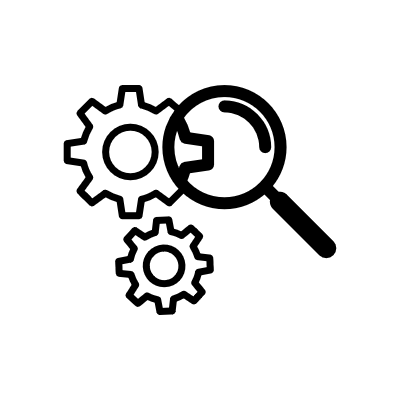 Responsible data integration is a crucial challenge that requires addressing data quality, privacy, security, and transparency challenges. By effectively managing these challenges, organizations can leverage integrated data to gain insights and improve decision-making. 
 Responsible data integration is essential for ensuring ethical, legal, and respectful use of data and promoting
[Speaker Notes: To expand on this slide, you can summarize some of the key points from the previous slides and emphasize the importance of responsible data integration.
You can also discuss some future directions for research in this area, such as developing more sophisticated algorithms for data integration and improving the usability of existing tools and techniques.
Finally, you can encourage the audience to ask questions or provide feedback on the presentation.]
Thank you!
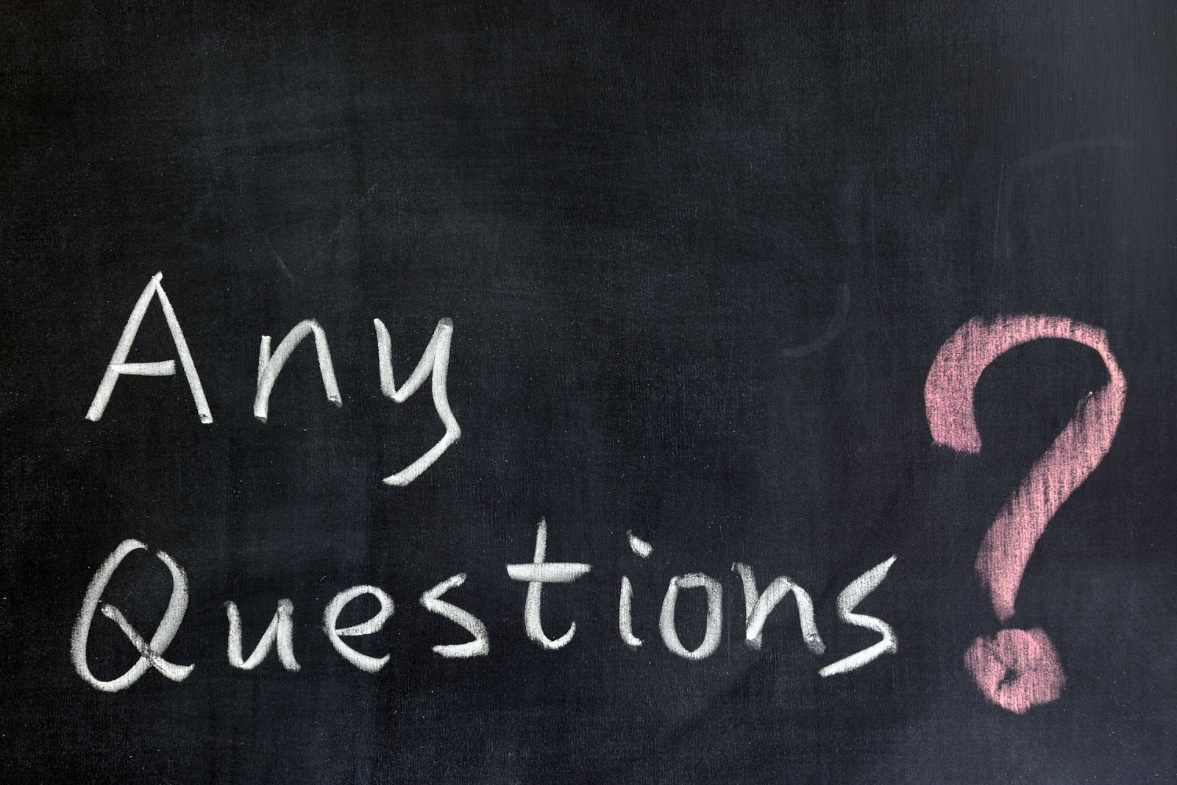